Basics on Inflammatory muscle disease for the Medical student
Dr Eugene kalman Genga
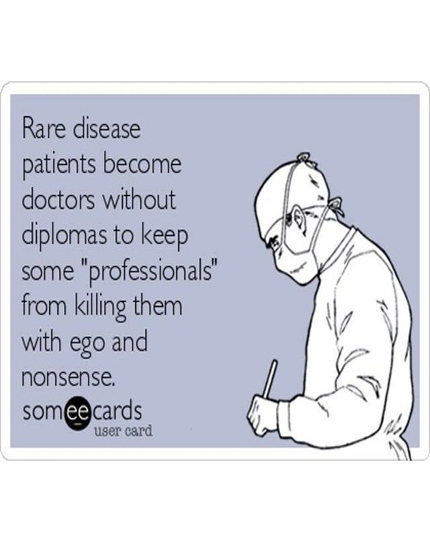 Inflammatory myopathies
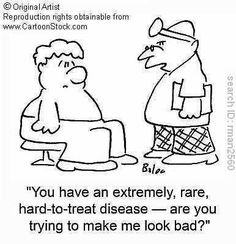 Rare heterogeneous group of acquired diseases characterized by inflammatory infiltrate of skeletal muscle.

Incidence of about 2-10 per 1 million people per year in the United States.

Potentially treatable.
Idiopathic inflammatory myopathies
Polymyositis
Dermatomyositis
Juvenile dermatomyositis
Inclusion body myositis
Myositis associated with collagen vascular disease
Myositis associated with malignancy
Idiopathic inflammatory myopathies
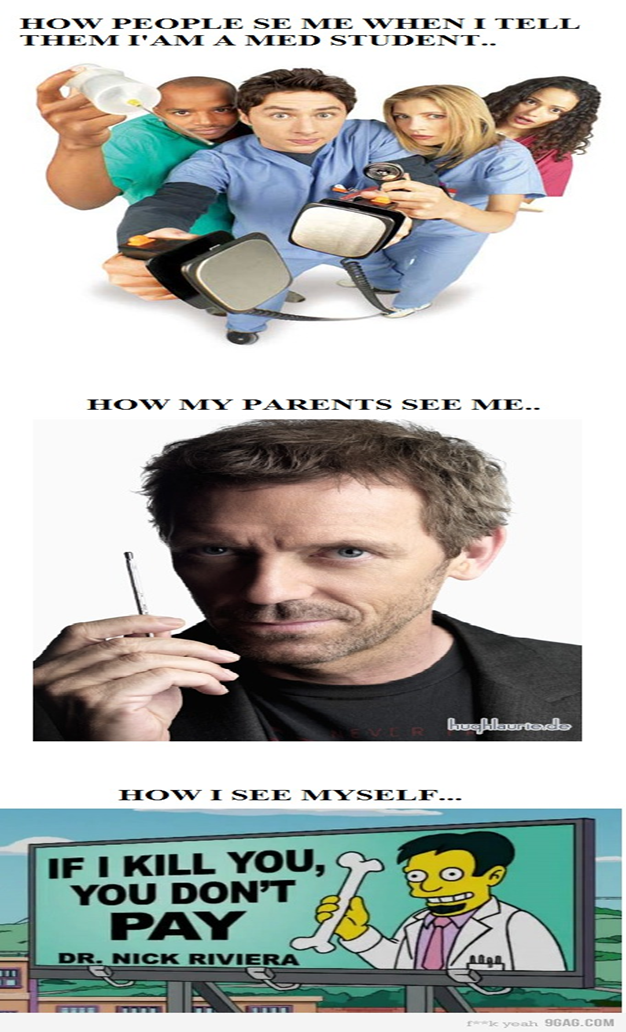 Polymyositis
Dermatomyositis
Juvenile dermatomyositis
Inclusion body myositis
Myositis associated with collagen vascular disease
Myositis associated with malignancy
Polymyositis/Dermatomyositis
Occur sporadically or in association with other systemic autoimmune disease
More common in women than men.
DM common than PM.
DM can clinically manifest with heliotrope rash, Grotton’s papules, shawl rash, erythematous nailfolds, dermatomyositis sine myositis.
Dermatomyositis
Hematoxylin and eosin stain (20x) of a muscle biopsy from a patient with dermatomyositis showing perivascular and perimysial inflammation, as well as perifascicular necrosis.
Inflammatory myopathy
Prevalence: 1:100,000 in general population
Female to male prevalence of 2:1
peak incidence ages 40-50
Immune complex deposition in the vessels considered to be part of a complement-mediated vasculopathy
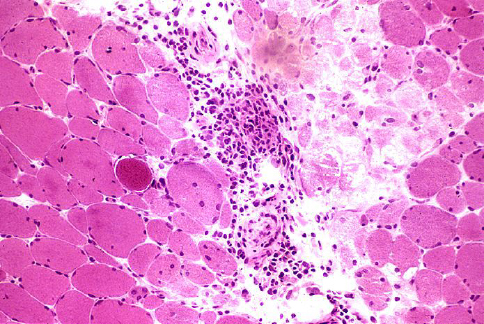 Case 1
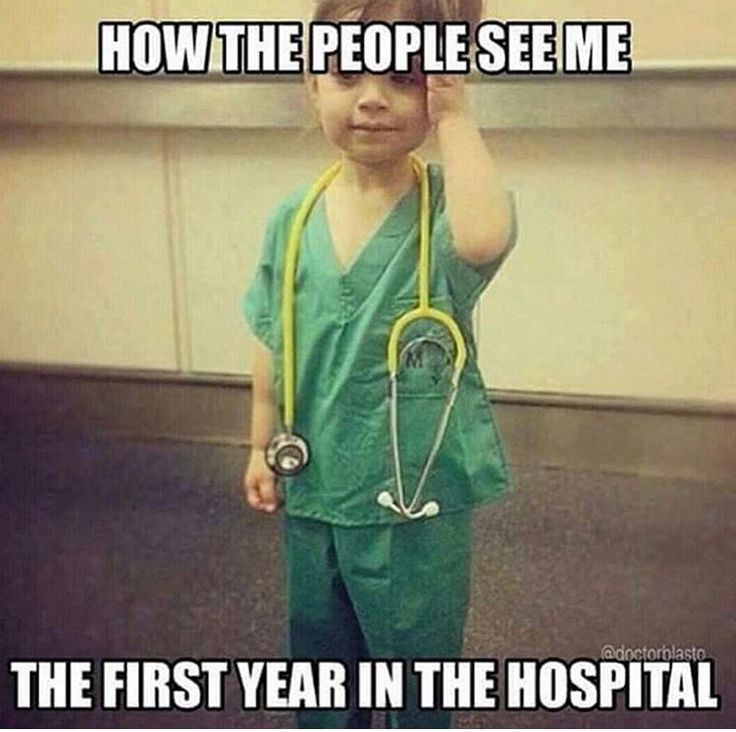 40 yr old lady has come to the hospital with c/o difficulty in using all 4 limbs-last 7 months
Blackish discoloration face and hands-6 months
Difficulty in swallowing 2 months
 Pain over the both great toes  1month
History
She was apparently normal 7 months ago when developed pain over the both thighs followed by fever, she took treatment, fever subsided in 3 days but  she noticed weakness of both legs, mainly in the proximal region, which is insidious in onset and slowly progressive in nature
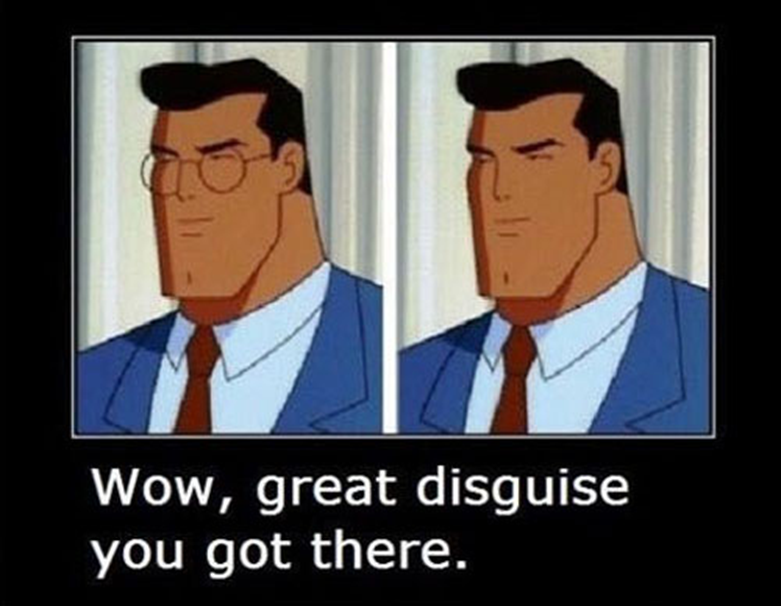 History
She was apparently normal 7 months ago when developed pain over the both thighs followed by fever, she took treatment, fever subsided in 3 days but  she noticed weakness of both legs, mainly in the proximal region, which is insidious in onset and slowly progressive in nature
h/o difficulty in getting up from squatting and lying posture, climbing the stairs  -7months
Difficulty in lifting the hand above  the head, combing the hair and bringing the food to mouth-6 months
h/o difficulty in lifting the head from the pillow-4 months
Difficulty in mixing the food- 2 months
h/o dysphagia .-last 2 months , started with solid food now even for liquid, progressive,mainly during initiation of swallowing and associated with throat pain
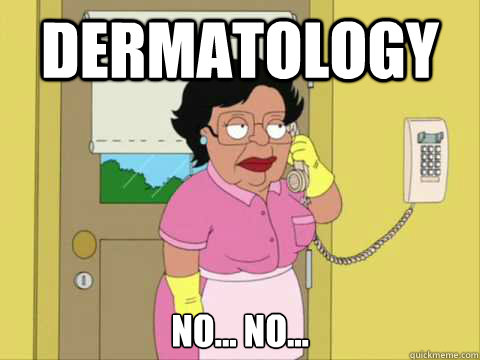 h/o hyper pigmentation over the face, chest and neck-6 months, non itchy 
h/o excessive hair loss +
MALAR RASH& V sign
Signs and Symptoms
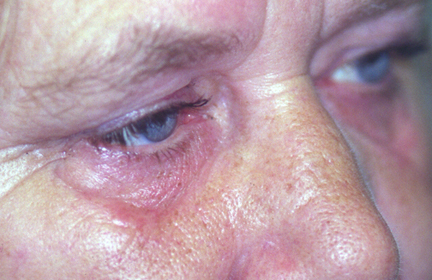 Heliotrope rash:
A reddish-purple eruption on the upper eyelid
accompanied by swelling of the eyelid
Most specific rash in DM
Only present in a minority of patients.
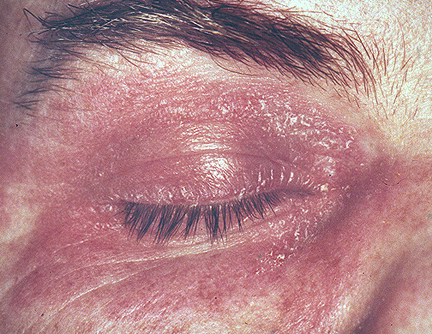 SHAWL SIGN
GOTTRON`S PAPULES
Signs and Symptoms
Grotton’s Sign: 
An erythematous, scaly eruption over the extensor surfaces of the metacarpophalangeal joints and digits 
can mimic psoriasis
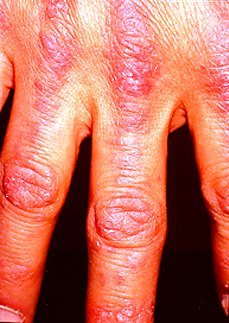 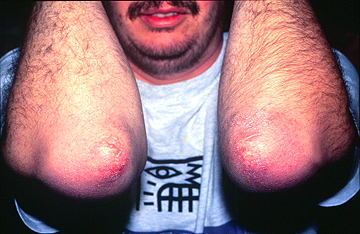 “Mechanic’s Hands”
roughened, cracked skin at tips and lateral aspects of the fingers resulting in irregular, dirty-appearing lines
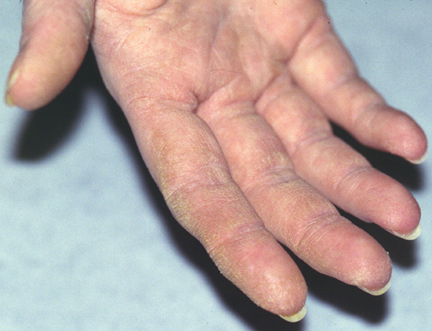 Nail Changes
Periungual Erythema
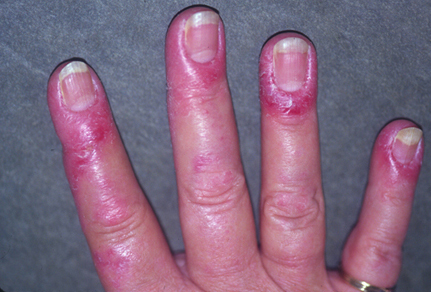 Tone - normal on both side
Power -   shoulder  2/5   both side
               Elbow     3/5  both side 
               wrist       4/5  both side
        hand grip       good
               hip     2/5 ,knee 3/5, ankle 4/5
DTR preserved
Plantar b/l flexor , other superficial reflexes normal
Sensory system normal
No cerebellor sign  
No involuntory movements 
No fasiculation  
Gait- waddling gait
Dermatomyositis - histology
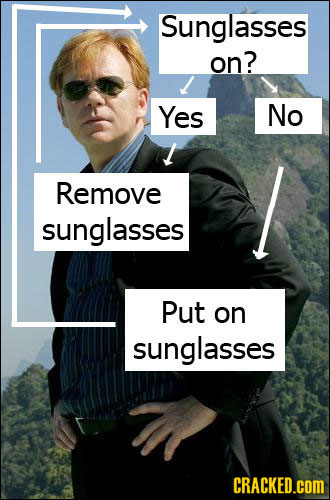 Diagnostic Criteria
Bohan and Peter Criteria:
Symmetric proximal muscle weakness 
most common symptom
typical rash
elevated serum muscle enzymes
myopathic changes on EMG
characteristic muscle biopsy abnormalities and absence of histopathologic signs of other myopathies
Immunopathogenesis
Humorally-mediated disorder with cellular infiltrate focused around blood vessels
 Proinflammatory cytokines contribute to muscle weakness
 IL-1 and TNF-alpha are increased in muscle tissue
 Upregulation of MHC class I molecules on myocytes lead to disturbed muscle function
Complications
Interstitial lung disease 
 10% of cases
 respiratory failure may result from diaphragmatic and chest muscle weakness
 can result in rapid respiratory failure and death
 
 Esophageal disease
 weakness of the striated muscle of the upper 1/3 of the esophagus and/or oropharyngeal muscles
 can lead to nasal regurgitation, dysphagia, aspiration
 More common in elderly patients 
 leads to increased incidence of bacterial pneumonia
 
 Myocarditis

 Malignancy
Outcome Predictors
Worse outcomes if: 
delay in initial treatment of >6 months after symptom onset
greater weakness at presentation
presence of dysphagia
respiratory muscle weakness
interstitial lung disease
associated malignancy
cardiac involvement
advanced age
Malignancy in DM Patients
Incidence: of patients with DM, 48%  over age 65 v. 9% under age 65 were found to have a malignancy
Risk factors: 
Evidence of capillary damage on muscle biopsy
DM complicated by cutaneous necrosis on the trunk
Cutaneous leukocytoclastic vasculitis
Older age at diagnosis
Pathophysiology: paraneoplastic process
Regenerating cells in myositis muscle, but not in normal muscle, express high levels of myositis-specific autoantigens. Same antigens are expressed at high levels in several cancers
Types of cancer: adenocarcinoma of the cervix, lung, ovaries, pancreas, bladder and stomach make up about 70% of associated cancers
Cancer Screening in DM Patients
Thorough medical history and physical exam
Age appropriate cancer screening (mammogram and colonoscopy)
CT of chest, abdomen and pelvis recommended only if significantly increased risk
Pelvic US and transvaginal US for women
Serum CA 125 and CA 19-9
 PSA
 UA for blood
Case 2….
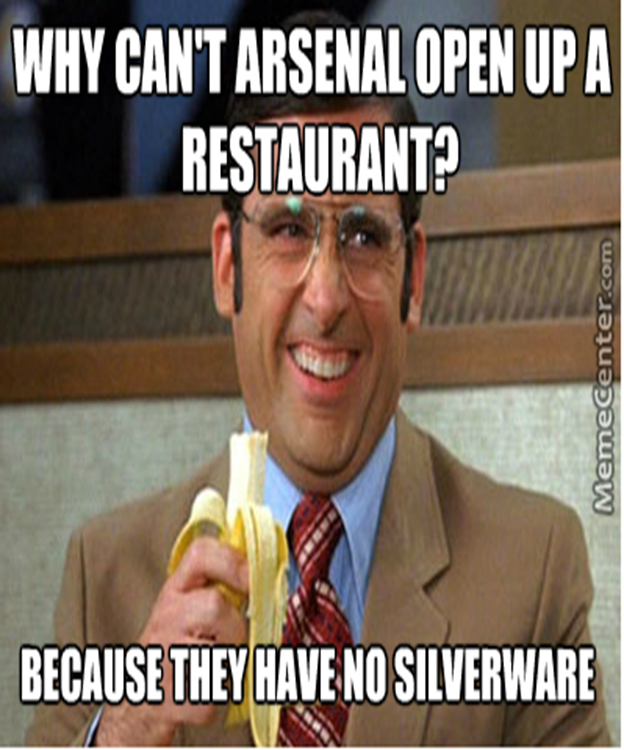 Patient ABC ,30 years old house wife 
admitted with following complaints
Muscle pains-------- 2 months
Gen. body weakness----- 1 month
Difficulty in swallowing ----- 10 days
Muscle aches
Usual state of health 2 months back
Gradual in onset
From lower limbs, then upper limbs then whole body
Aggravated on trying to move limb and pressing the muscles
Progressive
There is also history of associated B/L knee joint pain but no inflammation associated with it
Weakness
Gradual in onset
Unable to rise up from sitting position, climbing stairs
Then unable to move lower limbs 
and also difficulty in combing hair then even moving her upper limbs
Didn’t c/o any difficulty in breathing or neck movements
There is no history of any morning stiffness.
Difficulty in swallowing
For last 10 days difficulty in swallowing
Difficulty is more for solids than liquids
No h/o regurgitation, vomiting.
History
There is no history of any associated fever, respiratory tract or GIT infection in past few weeks, palpitation, heat or cold intolerance, any change in urine color, cough, sputum.
There is also no history of use of any drugs for a long period, also no history of any homeo or herbal medicine.
There is no h/o mouth ulcers alopecia, sun burns, change in color of finger tips in cold.
Examination
A middle aged ill looking female lying comfortably in the bed with I/V cannula at right arm, well cooperative during examination with following vitals
B.P 110/70 mmHg
Pulse 82/min
R.R 20/min
Temp. 98`F
General Physical Examination
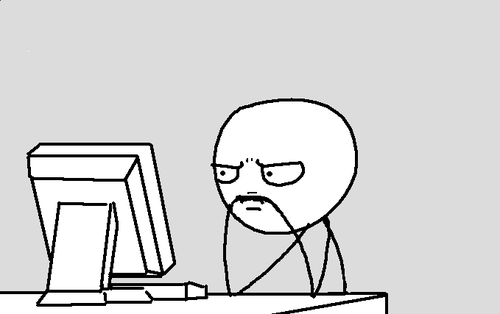 No significant finding on GPE
No erythematous rash at face
Shawl sign -ve
Gottron sign -ve
Heliotrope rash –ve
No mechanic’s hands
No signs of cushing’s disease
No skin changes
No signs of hyper/hypothyroidism
Musculoskeletal & Nervous system
Well oriented in time place and person
GCS 15/15
Mild tenderness in muscles of lower thigh
Plantars B/L down going
Power 1/5 at proximal muscles, 3/5 at distal muscles of lower limbs
 2/5 in proximal muscles of upper limb and 4/5 in lower limbs
Musculoskeletal & Nervous system
Bulk of muscles bilateral equal and normal
Tone was normal in all limbs
Reflexes are normal
All sensations intact
All cranial nerves intact (no neurological dysphagia)
Other Systemic Examination
Respiratory system:
Normal in shape, bilateral chest movements equal, and bilateral air entry equal. On auscultation normal vesicular breathing with few bibasal inspiratory crackles not changing character with cough.
CVS
Apex beat in 5th intercostal space just lateral to mid clavicular line non taping, non heaving with S1+S2+0
Abdomen
Scaphoid, with umbilicus normal in shape and position, flanks not filled and no visible veins or stria
soft, non tender, no visceromegaly
No shifting dullness
Bowel sounds 3/min
investigations
CBC
Hb 10.7 g/dl
WBC 10800
PLT count 191000
Neut. 88%
Poly. 10%
Eosin.1%
ESR 100 mm/1st hr

Urine C/E
Albumin nil
Pus cells rare
RBC 9-10
Crystals uric acid+
Blood ++
pH 7.0
sp. Gravity 1010
Casts nil
Serum electrolytes
Na 139
K 4.4
Cl 102
RFTS
Urea 60
Creatinine 1.2
LFTs
ALT 370 IU
AST 490 IU
S. bilirubin 0.7 (0.4D)
Alk. PO4 204
CPK 7047
LDH 2785
NCS Normal
EMG showed
Increased insertional activity with fibrillation and +ve sharp waves especially in proximal muscles. There is early recruitment of motor units and interference pattern is early and full especially in lower limbs and proximal muscles. Motor unit size and duration is decreased
Impression: this study is in favour of inflammatory myopathy(polymyositis)
Biopsy of Skeletal muscle sent
CA 125 sent
Inclusion body myositis (IBM)
Most common inflammatory myopathy after age 50 yrs
Insidious onset, slowly progressive proximal leg and distal arm weakness
Delayed diagnosis with average duration of symptoms prior to diagnosis is 6-7 yrs 
Male are affected more than female
Hallmark:  weakness and atrophy (2/3rd of the pts)
Legs: knee extensors, ankle dorsiflexors
Arms: wrist and finger flexors 
Upto 82% of patients have marked asymmetry 
Sparing of thenar and hypothenar muscles helps distinguish IBM from ALS
Dysphagia occurs on 70% patients
Mild to moderate facial weakness
44
IBM
marked difficulty in flexing the fingers of the left hand as compared to the right
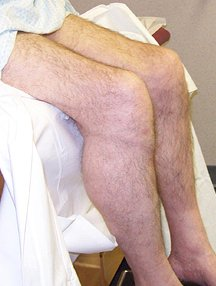 Quadriceps atrophy
45
[Speaker Notes: Wash U – quadriceps atrophy
Book – this pt has marked difficulty in flexing the fingers of the left hand as compared to the right.]
IBM – work up
Serum CK may be normal or elevated up to 10 times normal
ANA positive in 20% patients
Nerve conduction studies - mild sensory axonal peripheral polyneuropathy in up to 30% of patients with IBM
Needle examination - evidence of muscle irritation (increased insertional activity, positive sharp waves, polyphasic potentials) 
Skeletal muscle MRI scans – atrophy and signal abnormalities in affected muscle groups
46
IIM - Evaluation
Careful history and physical examination to define:
The time\tempo of symptom onset and progression.
The exact nature of the problems and associated factors.
Medical and family history.
Muscle bulk/strength, rashes, cardiac, pulmonary, GI findings.
Environmental exposures temporally associated.
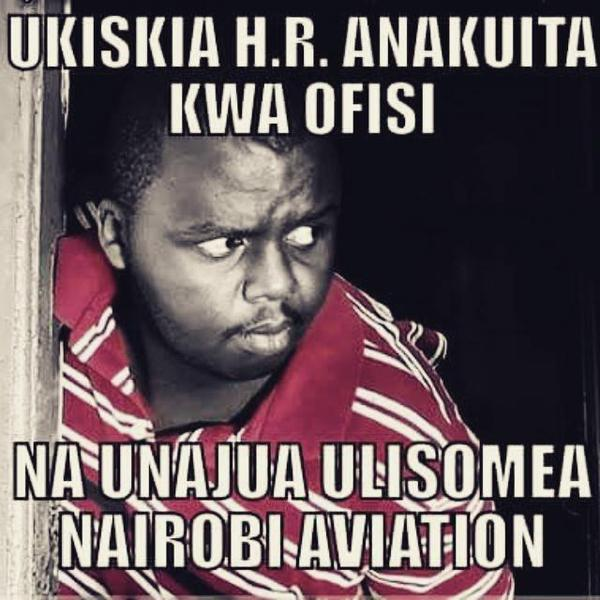 IIM – Systemic manifestations
General manifestations: fatigue, fever, weight loss.
Musculoskeletal: myalgia, muscle tenderness and weakness. Arthralgia, arthritis, contractures.
Dermatologic: Photosensitive rashes and edema. Vasculitis with infarcts and ulceration. Subcutaneous inflammation (panniculitis) and calcification.
IIM – Systemic manifestations
Gastrointestinal: oropharyngeal involvement with tongue weakness and voice changes; dysphagia and reflux.
Pulmonary:Atelectasis, cough. Interstitial lung disease. Aspiration.
Cardiovascular:Tachyrhythmias and other conduction abnormalities. Congestive heart failure from myocarditis or cor pulmonale. Raynaud.
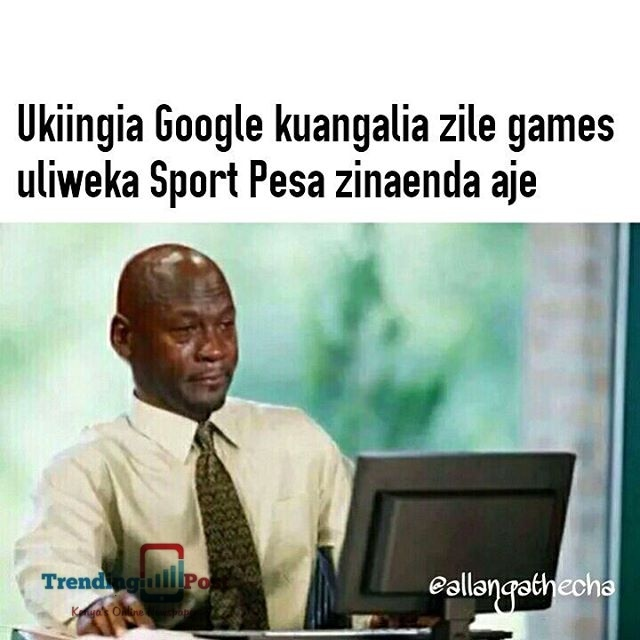 IIM - Evaluation
Laboratory evaluation directed by the above:
Muscle enzymes, serologies, tests to R/O other diseases.
Radiographic studies, muscle MRI.
EMG, biopsies of skin, muscle, possibly other tissues.
Special serologic or genetic studies depending upon results from the above.
IIM – Laboratory abnormalities
Sarcoplasmic enzymes (CPK, LDH, ALT, AST, aldolase) – useful in assessing myositis activity.
CPK MB fraction – correlates with diseases activity and is not usually indicative of cardiac involvement unless the ratio of CK-MB/total CK rapidly increases.
ESR/CRP – elevated in <30% of pts.
ANA – positive in 60-90% of pts; best single lab discriminator of IIM from other myopathies.
Causes of elevated serum CPK enzyme activity
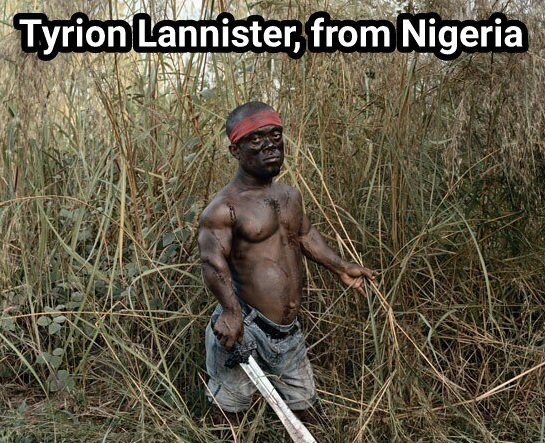 Physical trauma or muscle stress.
Any muscle trauma – falls, EMG studies, surgery, muscle biopsy, IM injection.
Strenuous, prolonged exercise-marathon running, forced marching.
Drug effects
On muscle itself – clofibrate, ethanol, amphetamines, heroin.
On CK metabolism/clearance-phenobarbital, morphine, diazepam.
Causes of elevated serum CPK enzyme activity
Diseases
Directly affecting muscle-non inflammatory myopathies of all kinds, MI, malignant hyperthermia, infectious myopathies, IIM.
Affecting blood supply to muscle-emboli to muscle, vasculitis,prolonged immobilization.
Affecting the CNS-cerebral ischemia, trauma,infections.
Possible familial cases in African-Americans.
Myositis specific antibodies
Treatment Immunosuppressive therapy is the mainstay of treatment
56
Prognosis
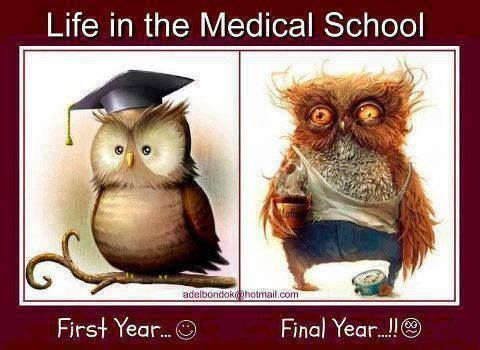 The prognosis of the idiopathic inflammatory myopathies is  generally favorable 
Overall, drug-free remissions are rare except in JDM
Poor prognostic factors 
old age
male gender
non-Caucasian ethnicity
longer symptom duration
ILD, cardiac involvement 
associated malignancy 
dysphagia
serum MSA (anti  Jo-1 antibodies, anti SRP antibodies)
Mortality remains two- to three fold higher than the general population; with cancer, lung, cardiac complications, and infections being the most common causes of death
57
We are done……